Lecture 22
CSE 331
Prim’s algorithm
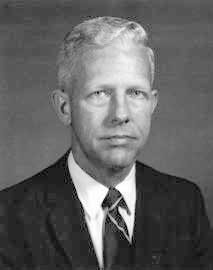 0.5
2
Similar to Dijkstra’s algorithm
3
1
50
51
0.5
2
Robert Prim
Input: G=(V,E), ce> 0 for every e in E
1
50
S = {s}, T = Ø
While S is not the same as V
Among edges e= (u,w) with u in S and w not in S, pick one with minimum cost
Add w to S, e to T
Cut Property Lemma for MSTs
Condition: S and V\S are non-empty
V \ S
S
Cheapest crossing edge is in all MSTs
Assumption: All edge costs are distinct
Agenda
Optimality of Prim’s algorithm
Prove Cut Property Lemma
Optimality of Kruskal’s algorithm
Remove distinct edge weights assumption
On to the board…
Kruskal’s Algorithm
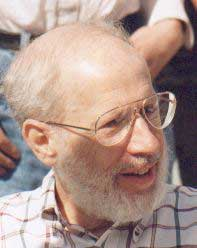 Input: G=(V,E), ce> 0 for every e in E
T = Ø
Sort edges in increasing order of their cost
Joseph B. Kruskal
Consider edges in sorted order
If an edge can be added to T without adding a cycle then add it to T
Kruskal’s Algorithm
Theorem 2: Kruskal’s algorithm is correct.

(Similar to correctness of Prim’s)

Consider a  run of the algorithm when it is about to add edge (u, w) to T.

Goal: show that e is the cheapest “crossing” edge across some cut (S, V\S).

Define S: 
Let S be the set of vertices connected to u using only the edges in T (i.e., u has a path to all nodes in S).
Optimality of Kruskal’s Algorithm
V \ S
S
S
Nodes connected to red in (V,T)
Input: G=(V,E), ce> 0 for every e in E
S is non-empty
T = Ø
V\S is non-empty
Sort edges in increasing order of their cost
First crossing edge considered
Consider edges in sorted order
If an edge can be added to T without adding a cycle then add it to T
Is (V,T) a spanning tree?
No cycles by design
G is disconnected!
Just need to show that (V,T) is connected
V \ S’
S’
No edges here